Medmorska Amerika
Površje
Je najožji del celine, najožji je v Panami, zato so tam zgradili Panamski prekop (leta 1914, dolg je 81 km).
Nižine so ob Karibskem morju, v notranjosti pa so gorati predeli in planote.
https://www.youtube.com/watch?v=2jGWHCrjqvc
PODNEBJE IN RASTLINSTVO
Vlažno tropsko podnebje z bujnim tropskim deževnim gozdom.
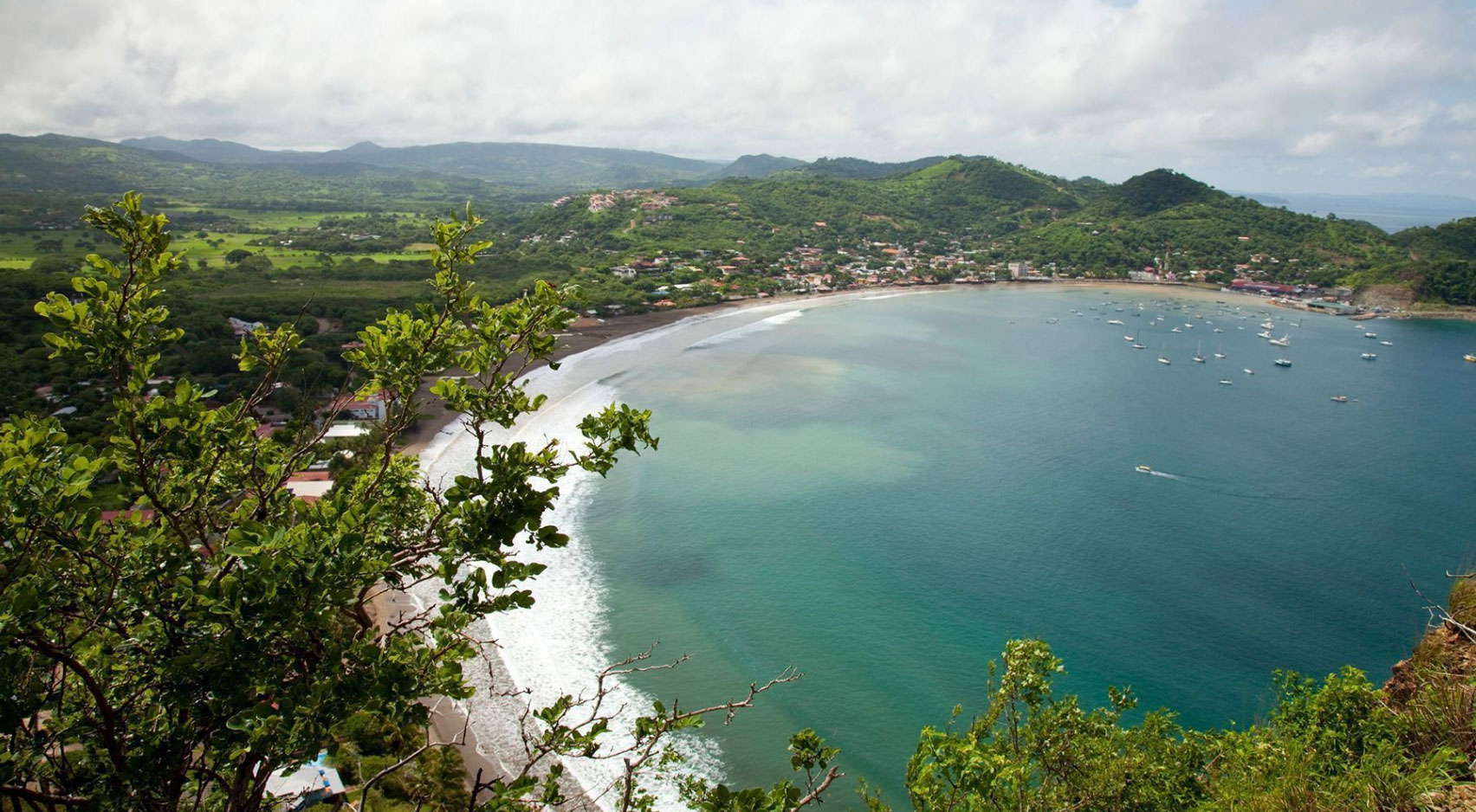 Nikaragua
Gospodarstvo
Monokulturno (plantažno) poljedelstvo: sladkorni trs, kava,  banana, kokos, tobak, ananas 
Slabosti: naravne nesreče, rastlinske bolezni, cene pridelkov se spreminjajo, ni zaslužka. 
Domače prebivalstvo: na voljo imajo slabša zemljišča, ni dovolj hrane - lakota, revščina
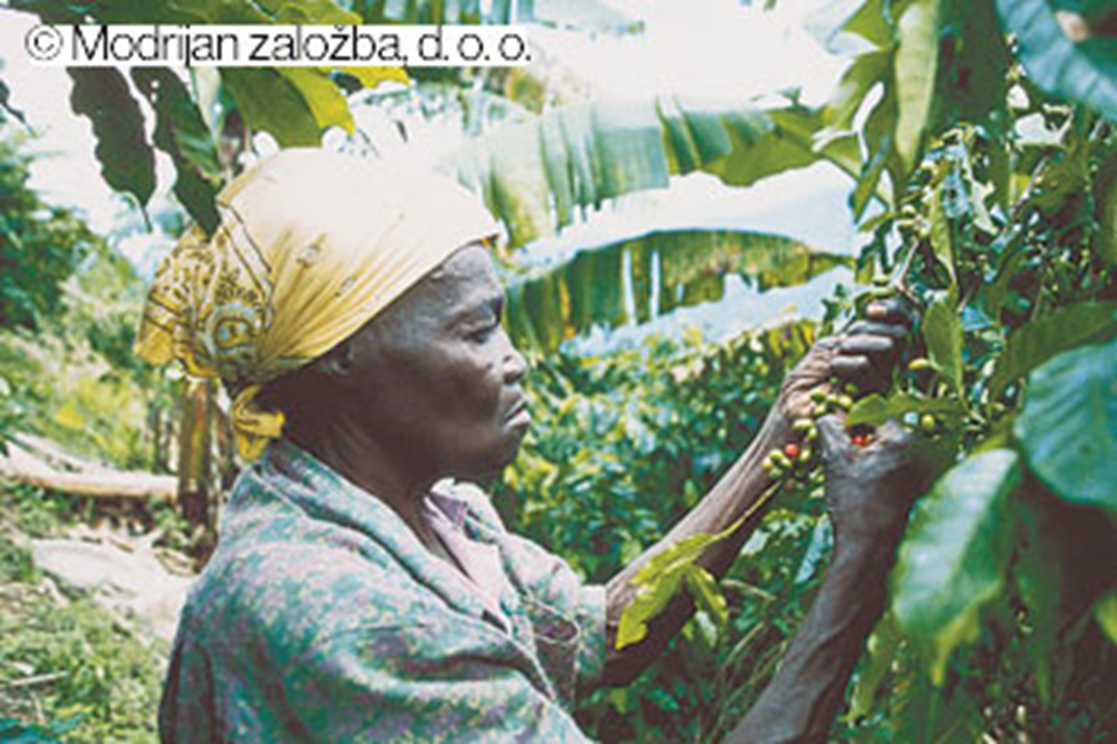 Prebivalstvo
Pisan mozaik prebivalstva:
	Indijanci
	Španci – kreoli
	črnci

mestici (Indijanci in belci)
mulati (črnci in belci) 
zambi (Indijanci in črnci)
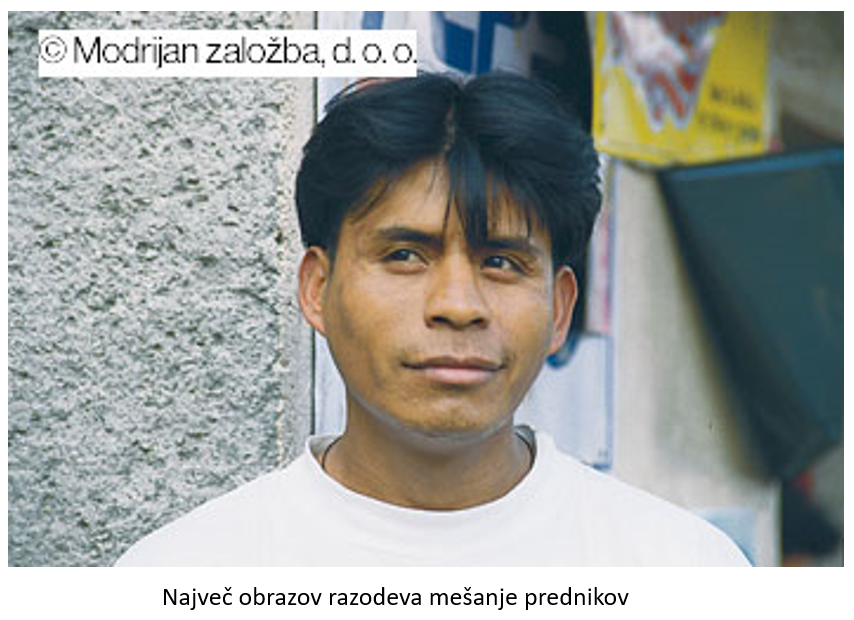 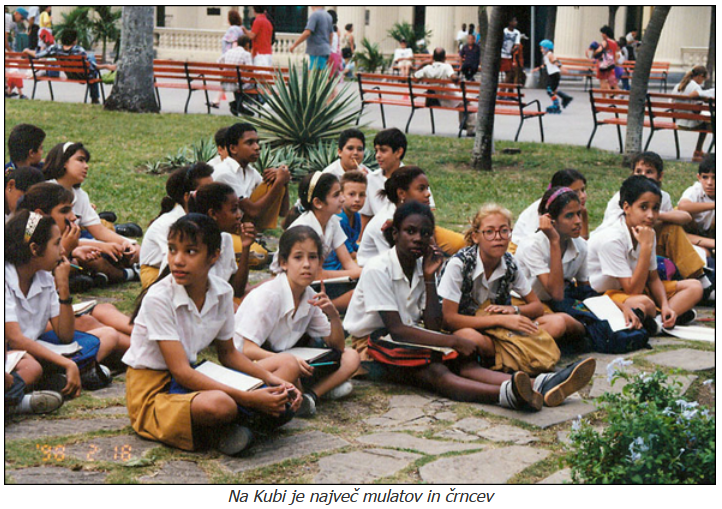 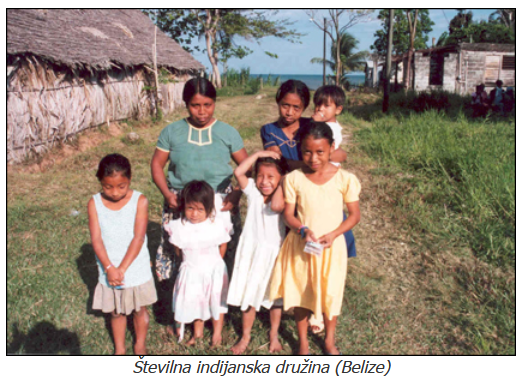 Reši vaje v SDZ str. 106, 103 in 100